Pedagoške mjere
Prezentaciju pripremila: 
Tanja Martinić
školska pedagoginja

Supetar, 29.ožujka 2018.
Pedagoške mjere
Pravilnik o kriterijima za izricanje pedagoških mjera (NN 152./14)

Statut OŠ Supetar

Pedagoške mjere izriču se zbog povrede dužnosti, neispunjavanja obveza, nasilničkog ponašanja i drugih neprihvatljivih ponašanja
Pedagoške mjere u osnovnoj školi
Opomena

Ukor

Strogi ukor

Preseljenje u drugu školu
Neprihvatljiva ponašanja
Lakše neprihvatljivo ponašanje

Teže neprihvatljivo ponašanje

Teško neprihvatljivo ponašanje

Osobito teško neprihvatljivo ponašanje
Lakše neprihvatljivo ponašanje
Ometanje odgojno-obrazovnog rada
Onečišćenje školskog prostora i okoliša
Oštećenje školske imovine
Nedopušteno korištenje informacijsko-komunikacijskih uređaja tijekom odgojno-obrazovnog rada
Pomaganje ulaska neovlaštenih osoba u školski prostor
Uznemirivanje učenika ili radnika škole i nakon upozorenja
Korištenje nedopuštenih izvora podataka u svrhu prepisivanja
Teže neprihvatljivo ponašanje
Ometanje odgojno-obrazovnog rada- onemogućavanje rada
Povreda dostojanstva- omalovažavanje, vrijeđanje…
Unošenje ili konzumiranje psihoaktivnih sredstava u školu
Namjerno uništavanje imovine nanošenjem veće štete
Prikrivanje nasilnih oblika ponašanja
Udaranje, sudjelovanje u tučnjavi- ugrožavanje sigurnosti bez težih posljedica
Korištenje ili zlouporaba podataka drugog učenika iz pedagoške dokumentacije
Klađenje ili kockanje u prostorima škole
Prisvajanje tuđe stvari
Teško neprihvatljivo ponašanje
Izazivanje i poticanje nasilnog ponašanja 
Nasilno ponašanje koje nije rezultiralo težim posljedicama
Krivotvorenje ispričnica ili ispitnih materijala
Neovlašteno korištenje tuđih podataka za pristup elektronskim bazama podataka škole
Krađa tuđe stvari
Poticanje grupnog govora mržnje
Uništavanje službene dokumentacije škole
Prisila drugog učenika na neprihvatljivo ponašanje ili iznuda
Unošenje oružja ili opasnih predmeta u prostor škole
Osobito teško neprihvatljivo ponašanje
Krivotvorenje pisane ili elektroničke službene dokumentacije 
Objavljivanje materijala elektroničkim ili drugim putem- povreda ugleda, časti i dostojanstva
Teška krađa
Ugrožavanje sigurnosti korištenjem oružja ili opasnih predmeta
Nasilno ponašanje koje je rezultiralo teškim emocionalnim ili fizičkim posljedicama
Izostanci
Pedagoška mjera izriče se i zbog neopravdanih izostanaka s nastave
Neopravdani izostanak: nije dostavljena liječnička ispričnica ili ispričnica koju je potpisao roditelj
Rok za opravdanje izostanaka: 5 dana od povratka na nastavu (čl. 105 Statuta)
Opomena
Izriče se nakon drugog evidentiranog oblika lakšeg neprihvatljivog ponašanja ili u slučaju 0.5 % neopravdanih izostanaka ukupnog broja sati

Izricanje u roku od 15 dana od dana saznanja za neprihvatljivo ponašanje

Izriče je razrednik
Ukor
Izriče se zbog težeg neprihvatljivog ponašanja ili u slučaju neopravdanog izostanka više od 1 % nastavnih sati od ukupnog broja sati

Izricanje u roku od 15 dana od dana saznanja za neprihvatljivo ponašanje učenika 

Izriče ga Razredno vijeće
Strogi ukor
Izriče se zbog teškog neprihvatljivog ponašanja ili u slučaju više od 1.5 % neopravdanih izostanaka od ukupnog broja sati

Izricanje u roku od 30 dana od dana saznanja za neprihvatljivo ponašanje učenika

Izriče ga Učiteljsko vijeće
Preseljenje u drugu školu
Izriče se zbog osobito teškog neprihvatljivog ponašanja

Izricanje u roku od 60 dana od dana saznanja za neprihvatljivo ponašanje

Izriče ga ravnatelj
Izricanje pedagoške mjere
Potrebno voditi računa o:
psihofizičkoj razvijenosti i osobinama
ranijem ponašanju
okolnostima događaja

Omogućiti učeniku izjašnjavanje o događaju
Upoznavanje roditelja s odlukom i svim radnjama
Može se izreći i bez izjašnjavanja učenika ukoliko se ne odazove pozivu razrednika ili stručne službe

Ukoliko se roditelj ne odazove usmenom i pisanom pozivu na razgovor, također se izriče bez prethodnog upoznavanja
Potrebne su bilješke iz pedagoške dokumentacije ili službene bilješke stručnih suradnika i ravnatelja te u slučaju potrebe drugih nadležnih institucija

Zapisnik razgovora s roditeljem

Obrazloženje: obrazac OŠ Supetar: mjesto, vrijeme, način neprihvatljivog ponašanja i poduzete preventivne mjere.
Rješenje o pedagoškoj mjeri- dostaviti roditeljima poštom
Pravo žalbe u roku od 3 dana od primitka Rješenja
Ista pedagoška mjera može se izreći dva puta tijekom godine
U slučaju ponavljanja istog ponašanja izriče se sljedeća teža mjera
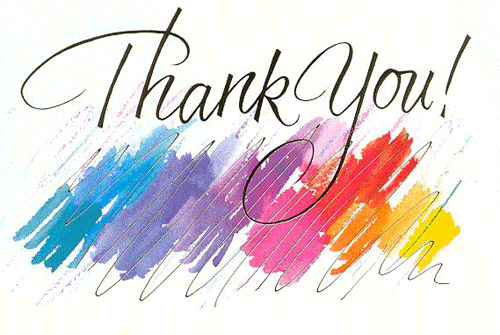